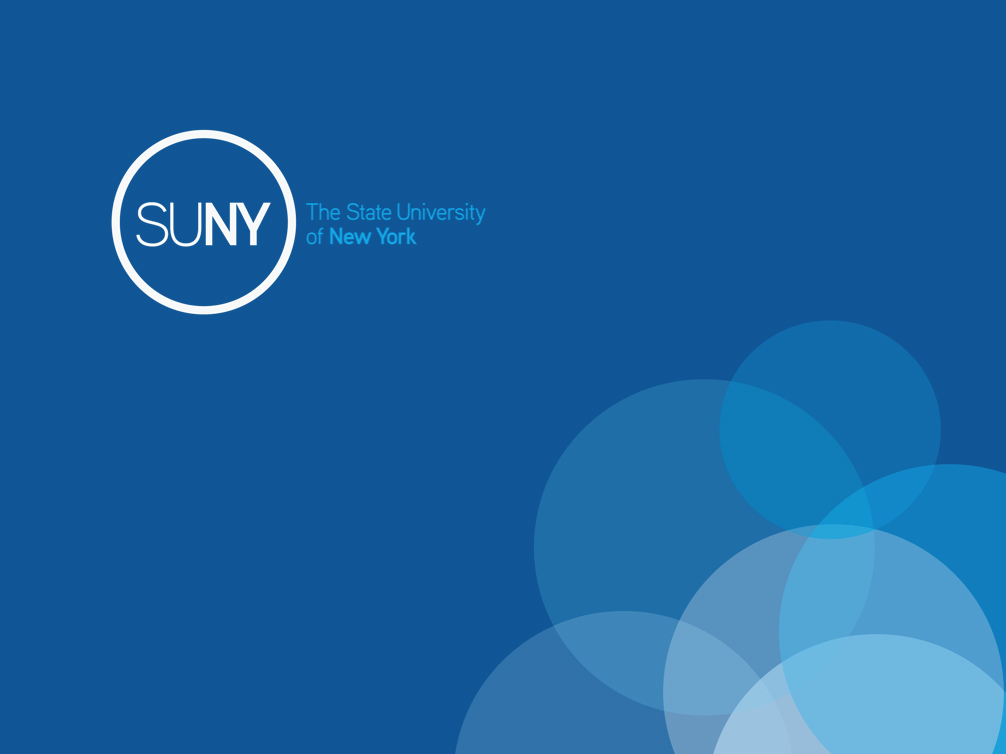 Project Sunlight & 
Its Impact on SUNY
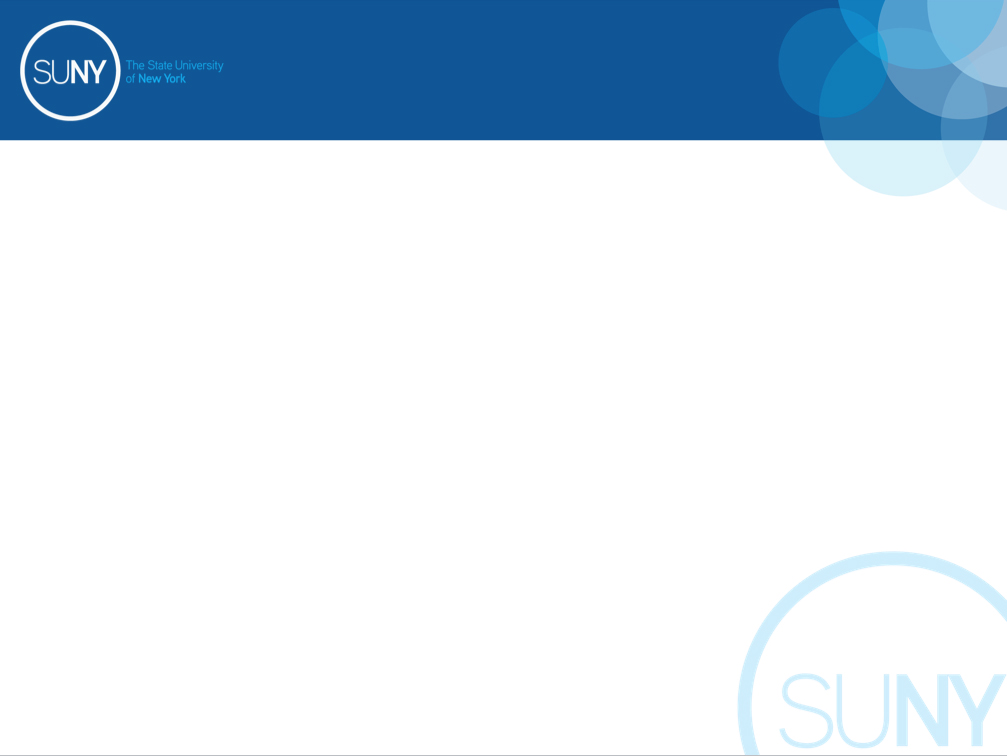 What is Project Sunlight
A Component of the NYS Public Integrity Reform Act (PIRA) of 2011 

 Became effective on January 1, 2013
 Law established a publicly accessible online database hosted by the Office of General Services (OGS) that provides the general public with an opportunity to see what entities and individuals are interacting with state decision-makers prior to a formal contract
[Speaker Notes: Part of the NYS Public Integrity reform act– it provides the public an opportunity to see who is in contact with whom.]
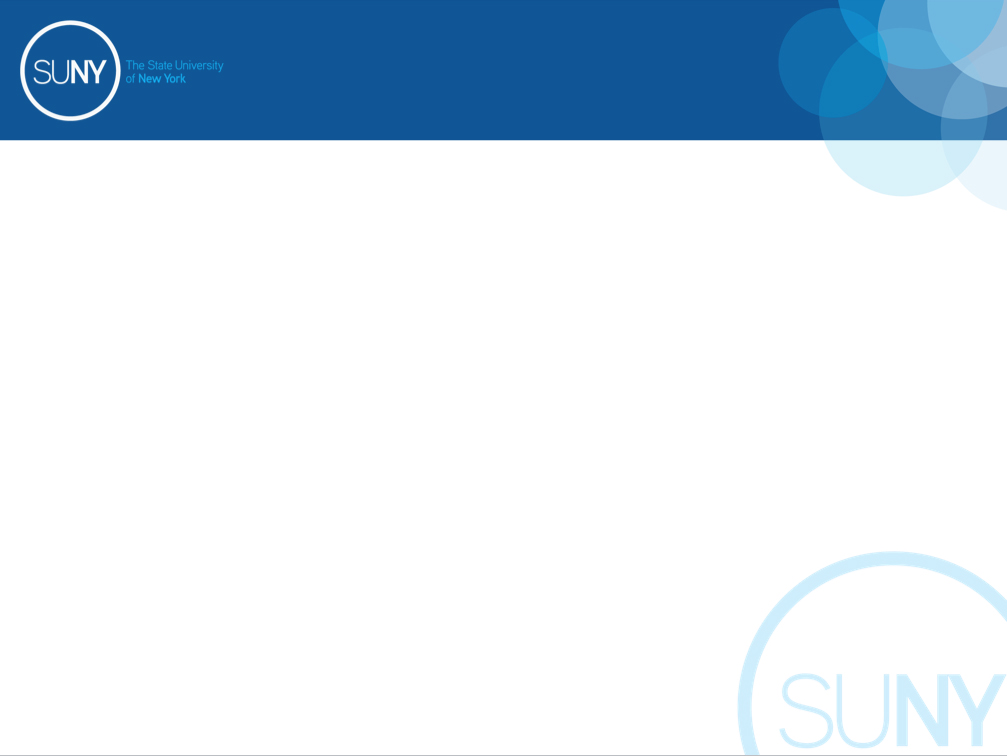 What does Project SunlightCOVER
Covers every state agency, department, division, office and board (including SUNY & CUNY)
 Covers every public benefit corporation, public authority, and commissions where at least one member is appointed by the governor
[Speaker Notes: Project sunlight includes Cornell!]
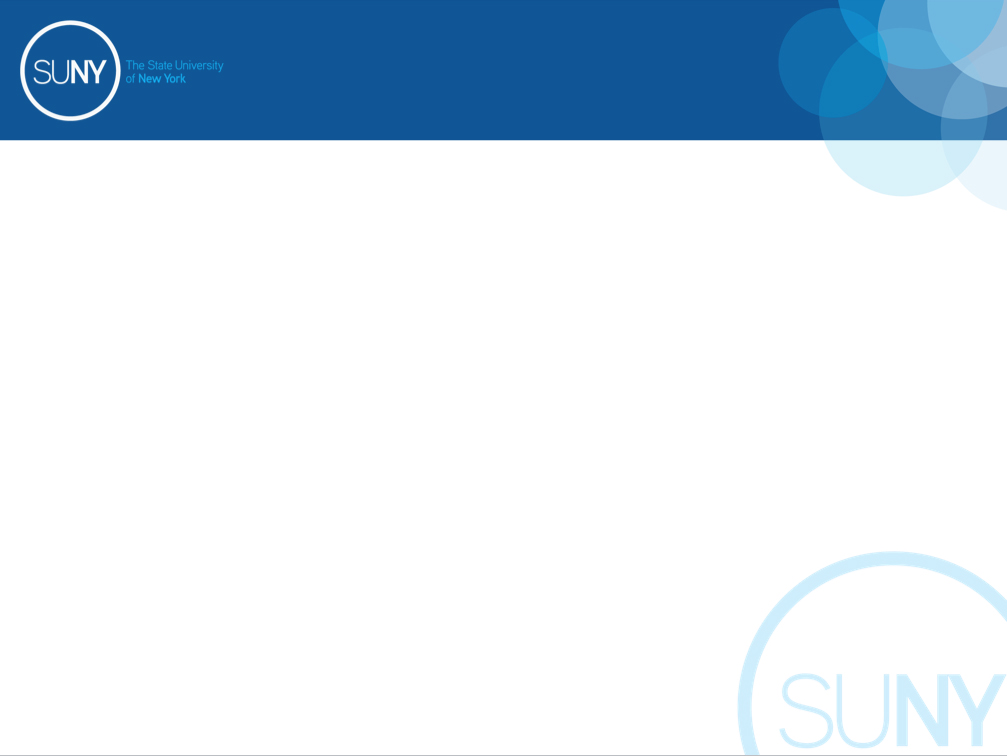 What does Project SunlightREQUIRE
The law requires that SUNY employees who are decision makers or decision advisors report all substantive “appearances” with non-government entities (both individuals and firms) regarding one of five designated categories to an on-line searchable database within five days of the appearance IF the cost of the procurement / contract could be more than $25,000; All entries will be published on a public-facing website.
[Speaker Notes: It requires you to keep track of your “appearances” and to submit a form to me so I can get it published on the public-facing website.]
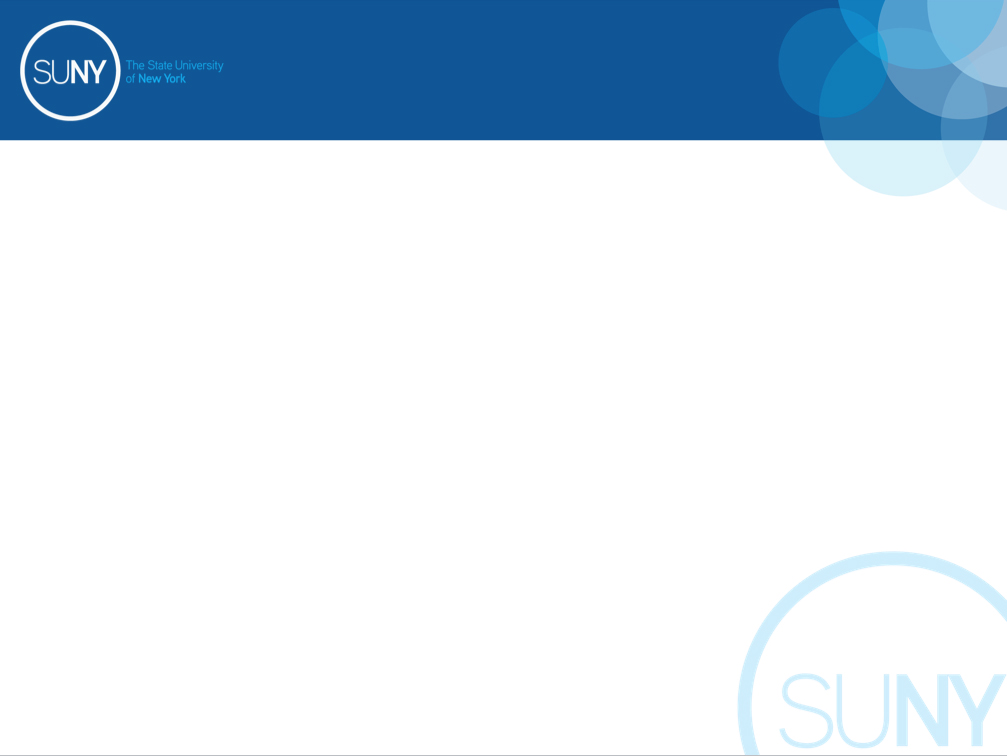 What is a  Project Sunlight Appearance
Appearance: A substantive interaction that is meant to have an impact on the decision making process of a state entity. 
 Face to face communication: 
 In-person meeting OR 
 Video conference
 Between State entity and an outside party:
 Purely intra-State meetings do not need to be reported
[Speaker Notes: What counts as an appearance? Any face to face communication including video conference. A substantive appearances is someone coming to you meaning to have an impact on the decision making process.]
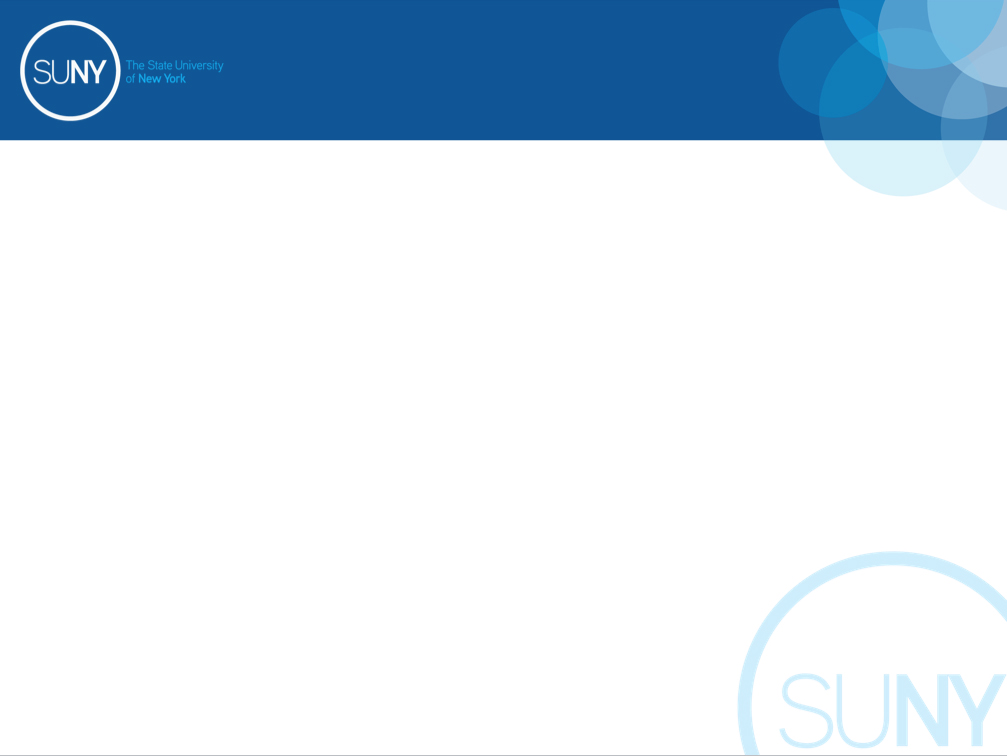 Project Sunlight Appearances: Interpretations of WHAT must be reported
Initiation: 
It does not matter WHO initiated the appearance.  It must be reported whether SUNY or the outside party initiated.

Formality and Location: 
The level of formality and the physical location of the meeting are irrelevant.


Example: Vendor/advocate approaches you at the gym and tries to influence you regarding a procurement = Must report regardless of location / lack of formality/ initiation by vendor
[Speaker Notes: You must always be reported no matter who initiated the appearance. –Even a run in at Wegman’s could count.]
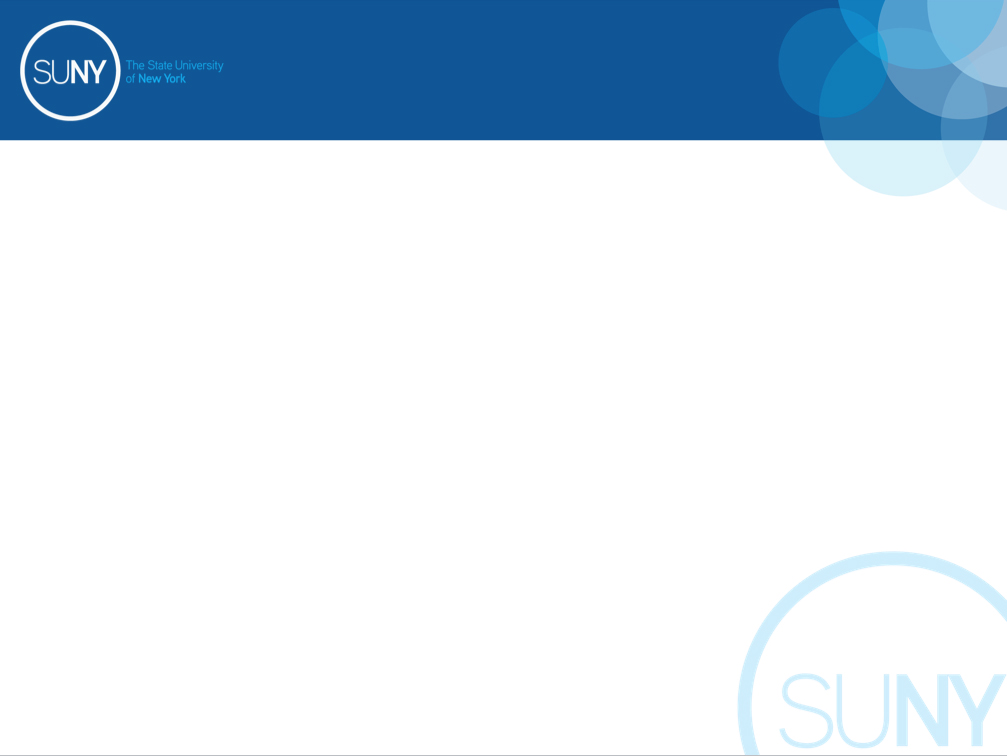 Project Sunlight Appearances: Interpretations of WHAT must be reported
Single Matter Can Have Multiple Appearances:
There can be multiple appearances related to one single matter, and each appearance must be reported separately.

Only One Report Per Meeting:
If multiple decision makers and advisors attend a meeting together, only one report is necessary
 Each meeting need only be entered into the Project Sunlight database once by one mandated reporter.
[Speaker Notes: There can be multiple appearances related to a single matter, each should be recorded separately.]
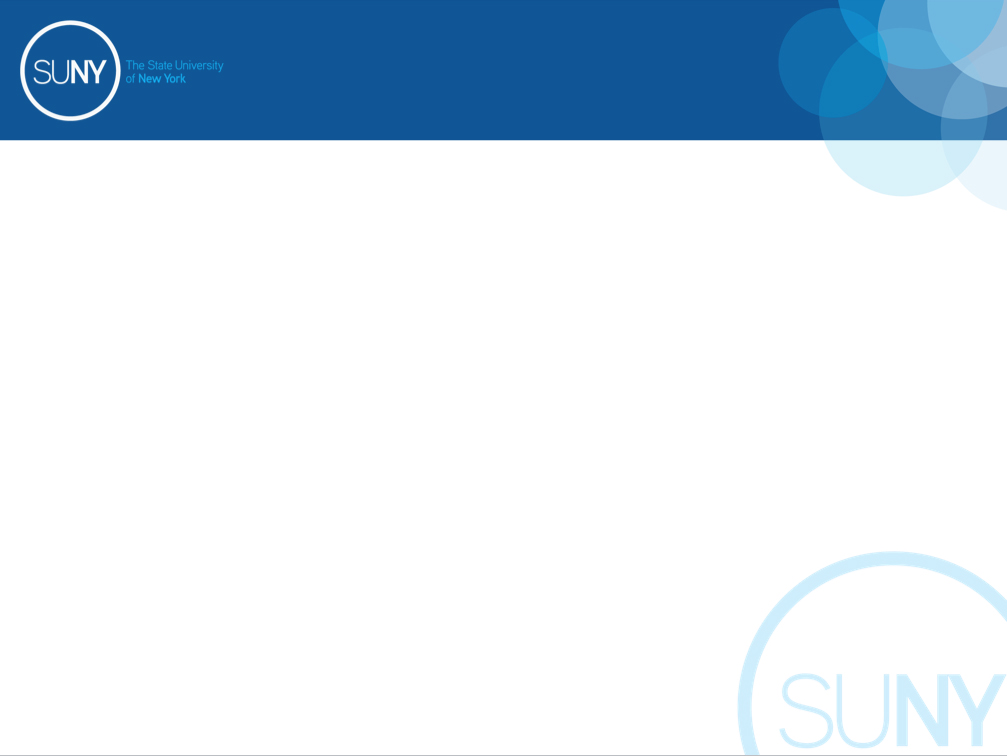 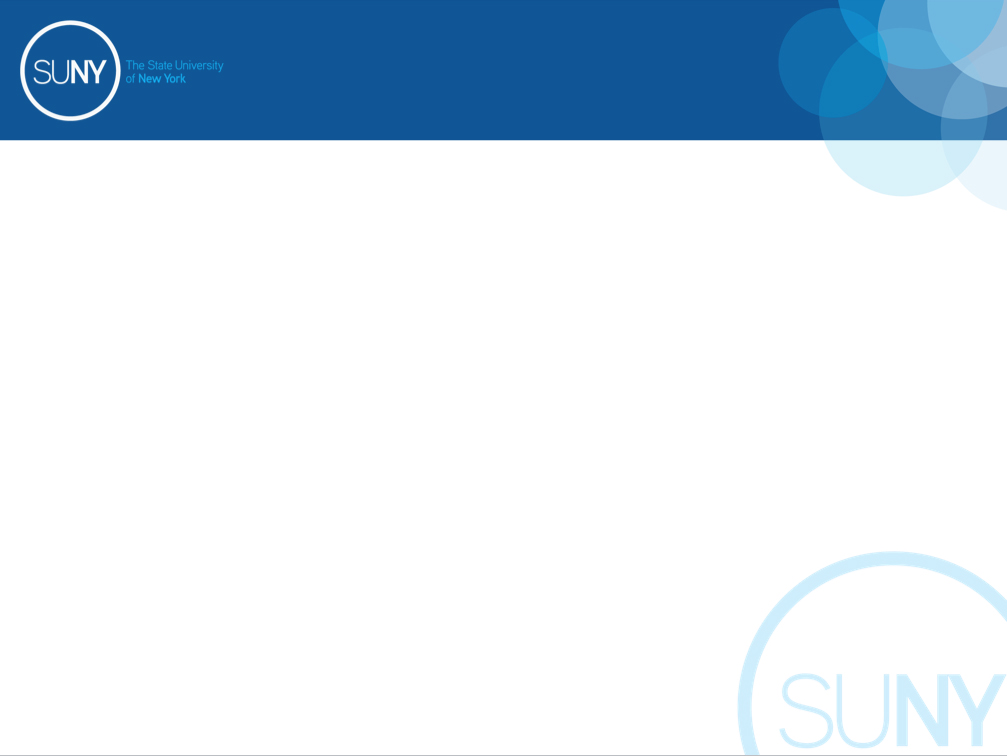 WHO Is a DECISION MAKER under PROJECT SUNLIGHT
WHO is a decision-maker or decision advisor:
Campuses have different levels of employees who have the authority to make or influence procurement decisions such that they are Project Sunlight reporters
 Determining the decision makers and advisors will depend upon the facts of a particular procurement and the purchasing structure at the campus

Example:  A Faculty member meets with microscope vendors to find the best microscope for their academic program needs, and advises the procurement employee which microscope to purchase 
 Faculty member is a mandated Project Sunlight reporter in this fact scenario
[Speaker Notes: You are a decision maker because you can make or influence procurement decisions.]
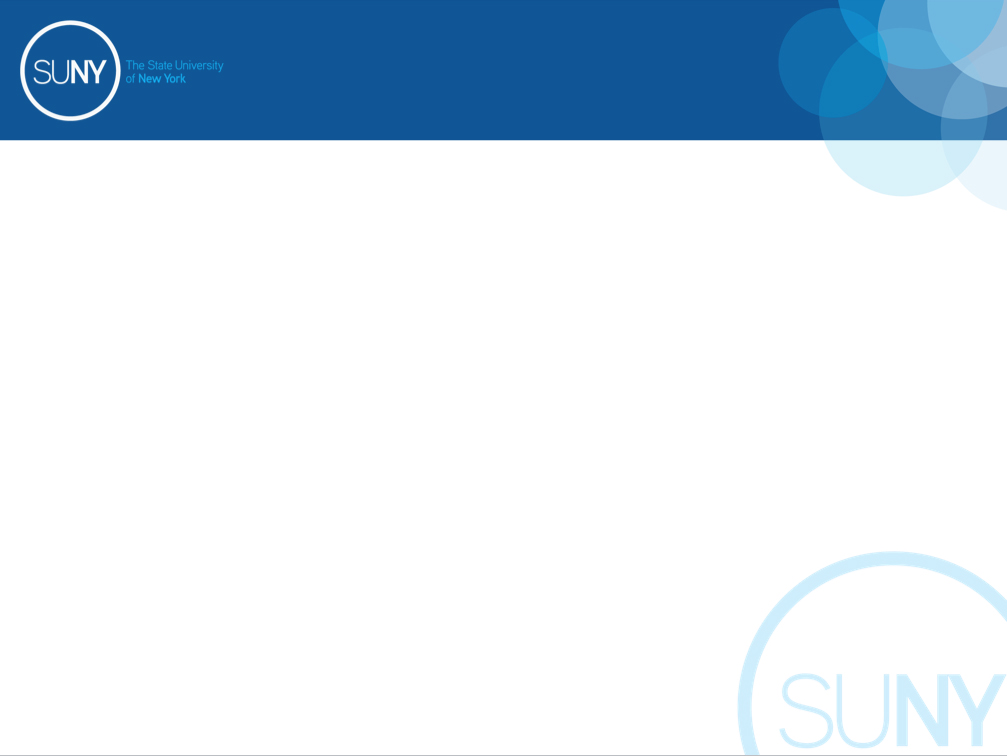 What does Project SunlightREQUIRE
Only appearances related to FIVE categories need to be reported to OGS:
(1) Procurement of State contract for real property, goods, or services over $25,000
(2) rate-making, 
(3) regulatory matters,
(4) judicial or quasi-judicial proceedings, and
(5) rule-making per the State Administrative Procedures
[Speaker Notes: For us at Cornell, the 1st category pertains to us which is the Procurement of State contract for real property, goods, or services over $25,000]
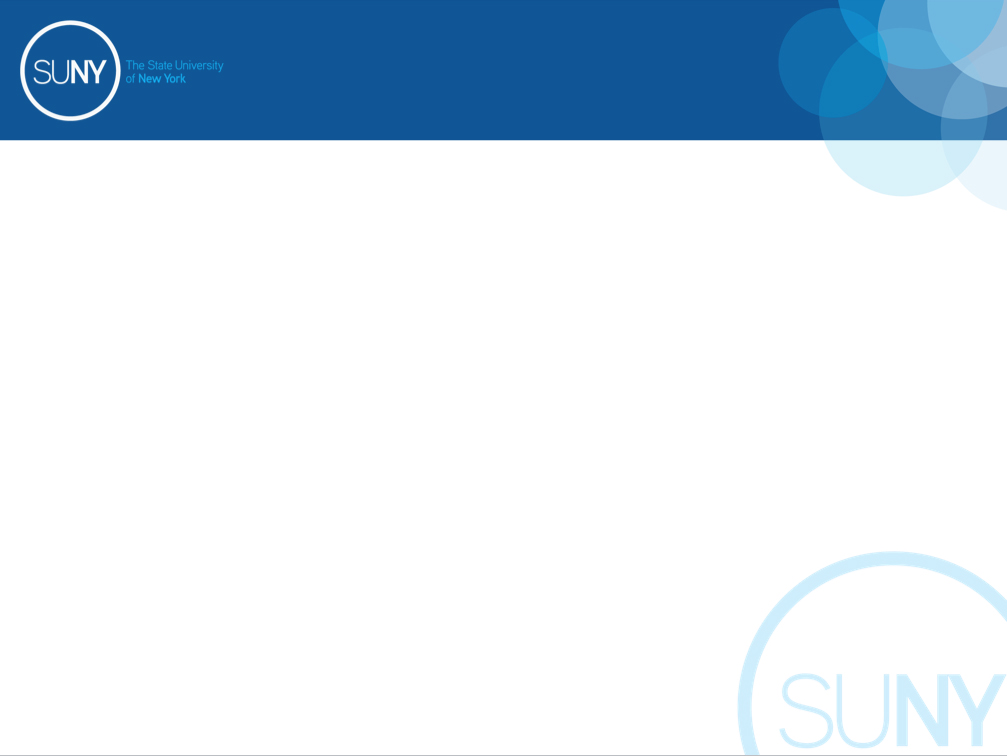 Project Sunlight Appearances: WHAT must be reported
You only report appearances related to the:
 SPENDING OF STATE FUNDS or
 PROCURING OF A STATE CONTRACT

 If appearance is related to the spending of funds from a non-State fund account (i.e. Foundation, Auxiliary, or RF funds) = NOT REPORTED
 If meeting to discuss a potential State contact (i.e. for the sale of SUNY land) or use of State-funded account = REPORT
[Speaker Notes: We only report appearances related to the spending of state funds or procuring of a state contract.]
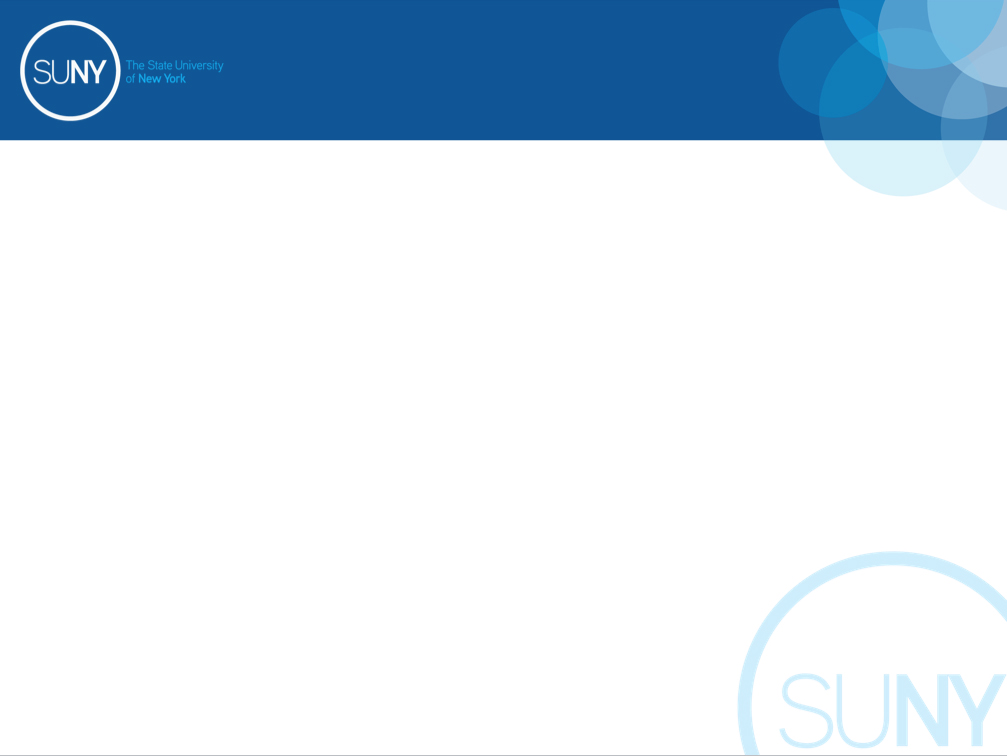 Project Sunlight: WHEN to Report By
Time Requirement: 
Appearances must be reported to the database within five (5) business days of the appearance,  whenever feasible.
[Speaker Notes: You have five days to fill out the form and turn it in to me.]
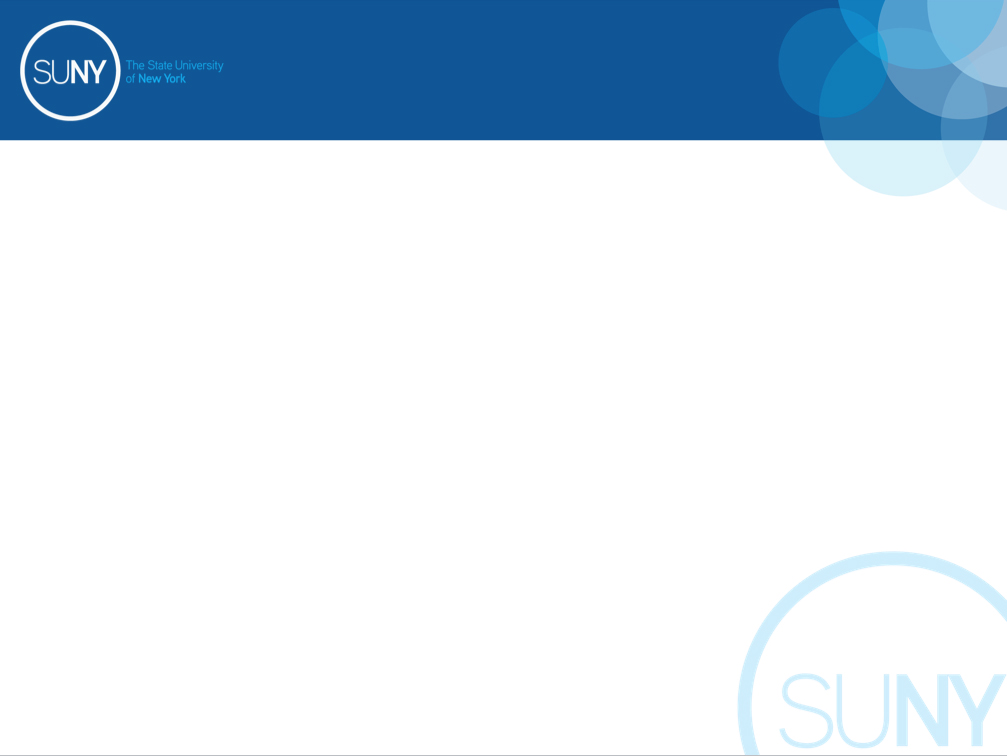 Project Sunlight: What to Report
Law only wants you to report Pre-Contract Appearances: 
Once contract is in place, reporting not required unless your meeting is outside the scope of the existing contract
Why: who SUNY/ State entities contract with is already made public
[Speaker Notes: Only pre-contract appearances need to be reported. If you have already signed a contract with a firm/company, it will no longer be necessary to record appearances.]
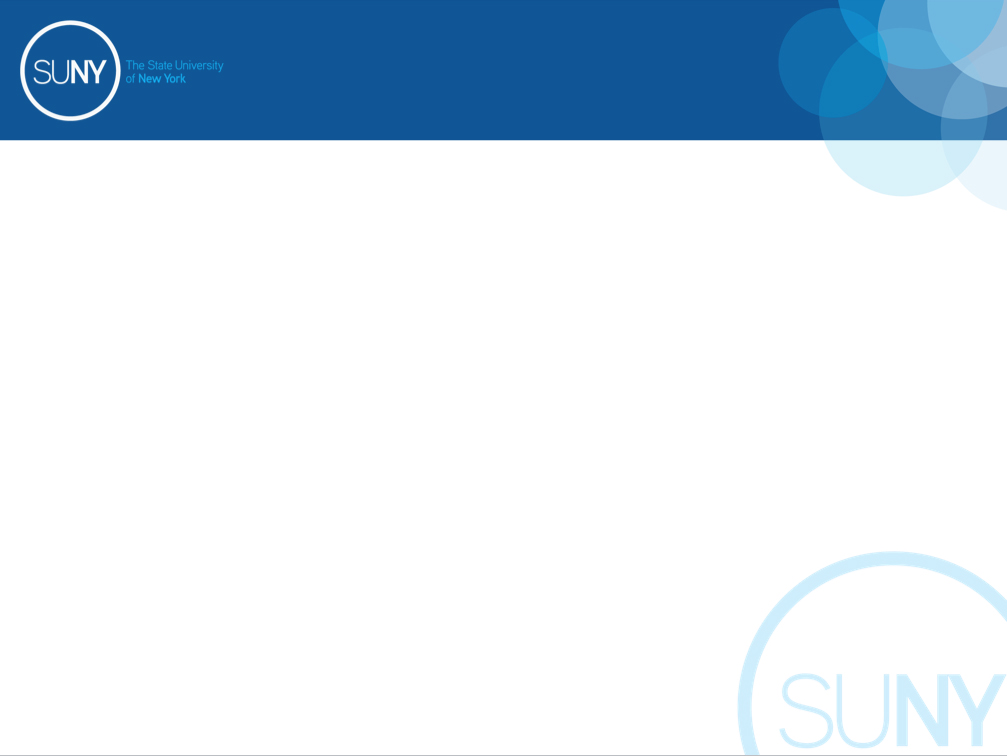 Project Sunlight: What must be reported – How much $
Amount Threshold: 
Must ONLY report appearances that could result in purchase/contract of $25,000 or more in goods and/or services
 If you don’t know how much the value of the Procurement/contract will be, you must err on the side of reporting
 You DO NOT need to aggregate purchases in the absence of a contract
[Speaker Notes: Only appearances that could result in a contract of $25,000 or more needs to be reported.]
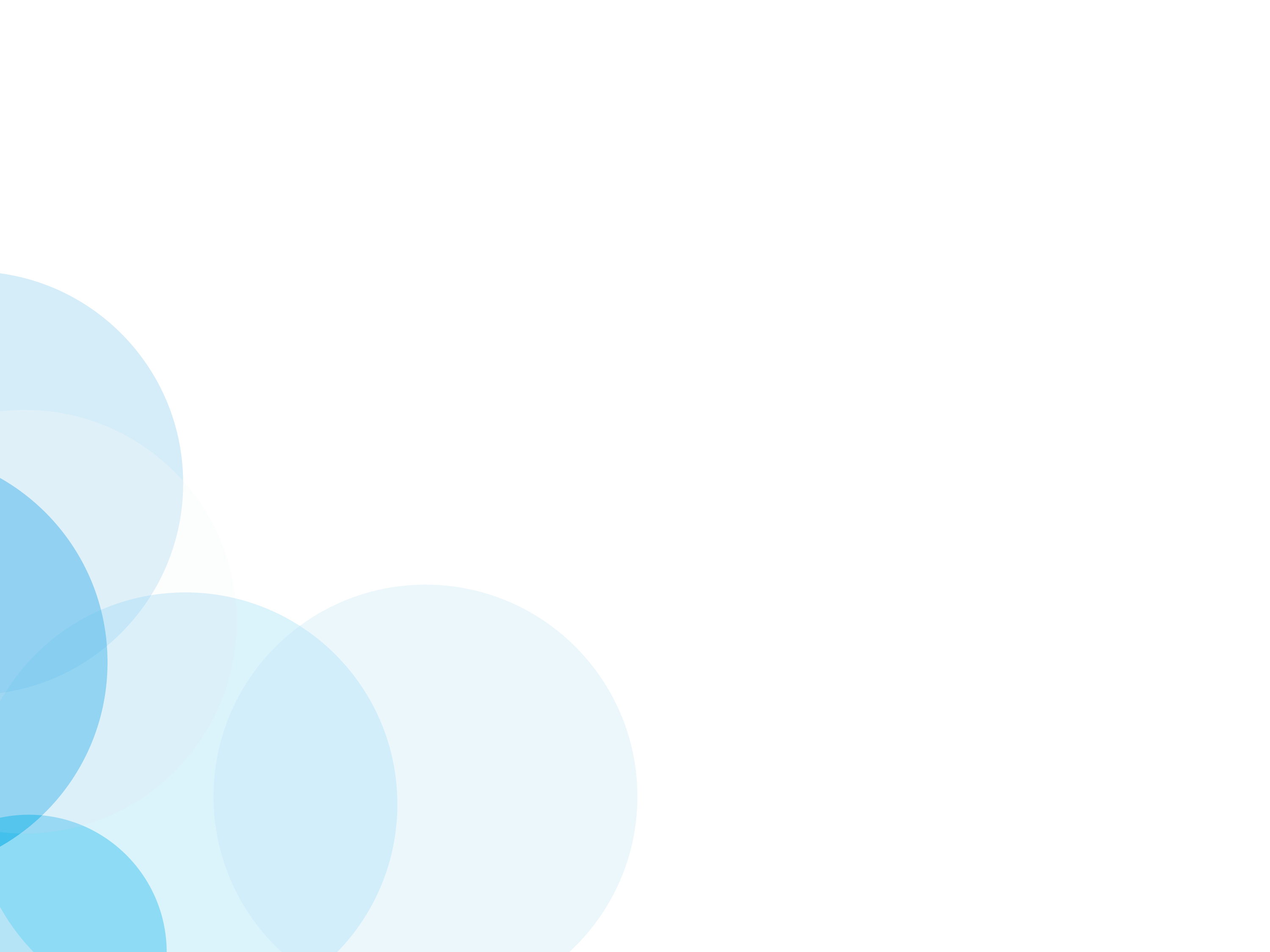 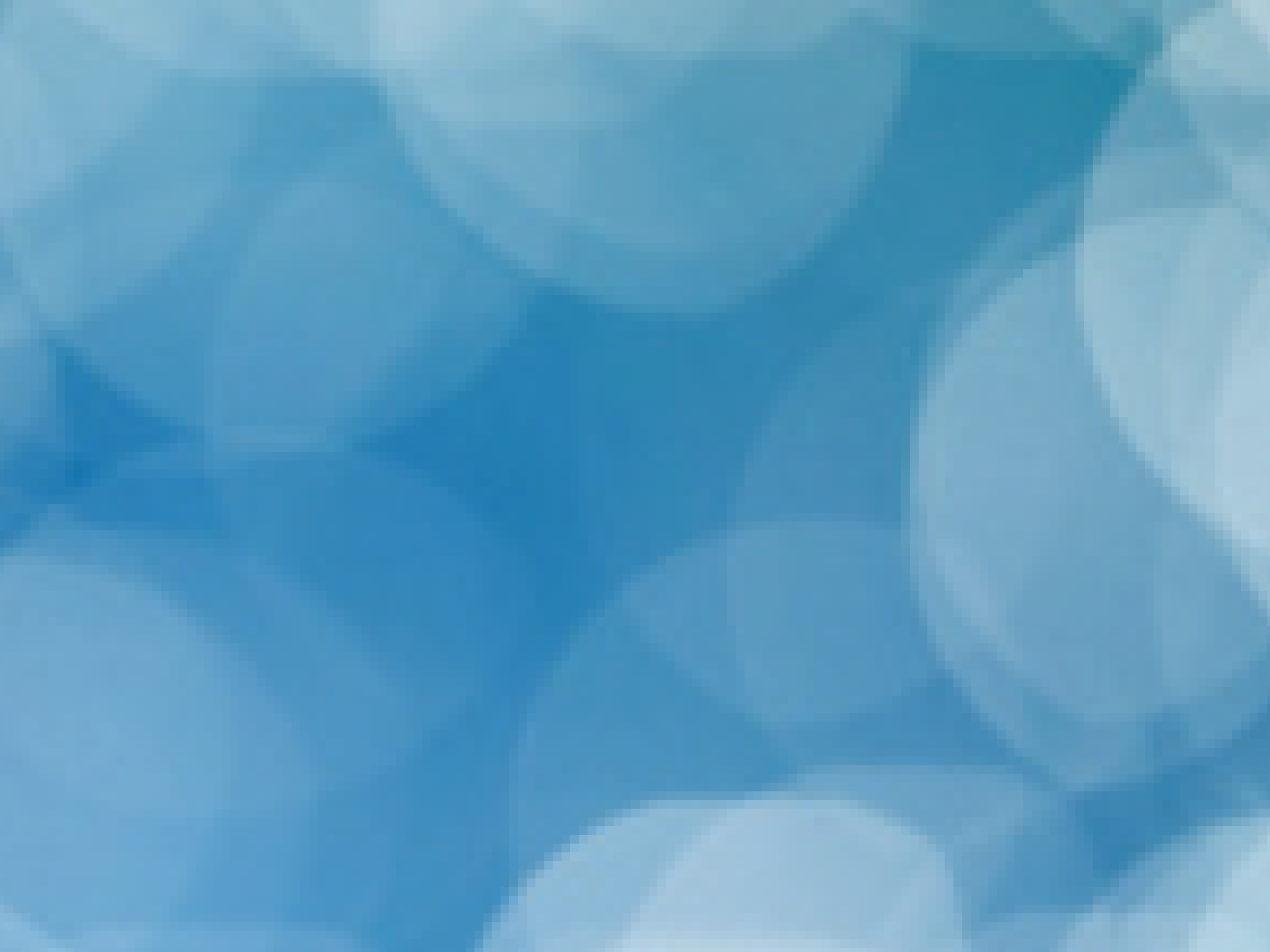 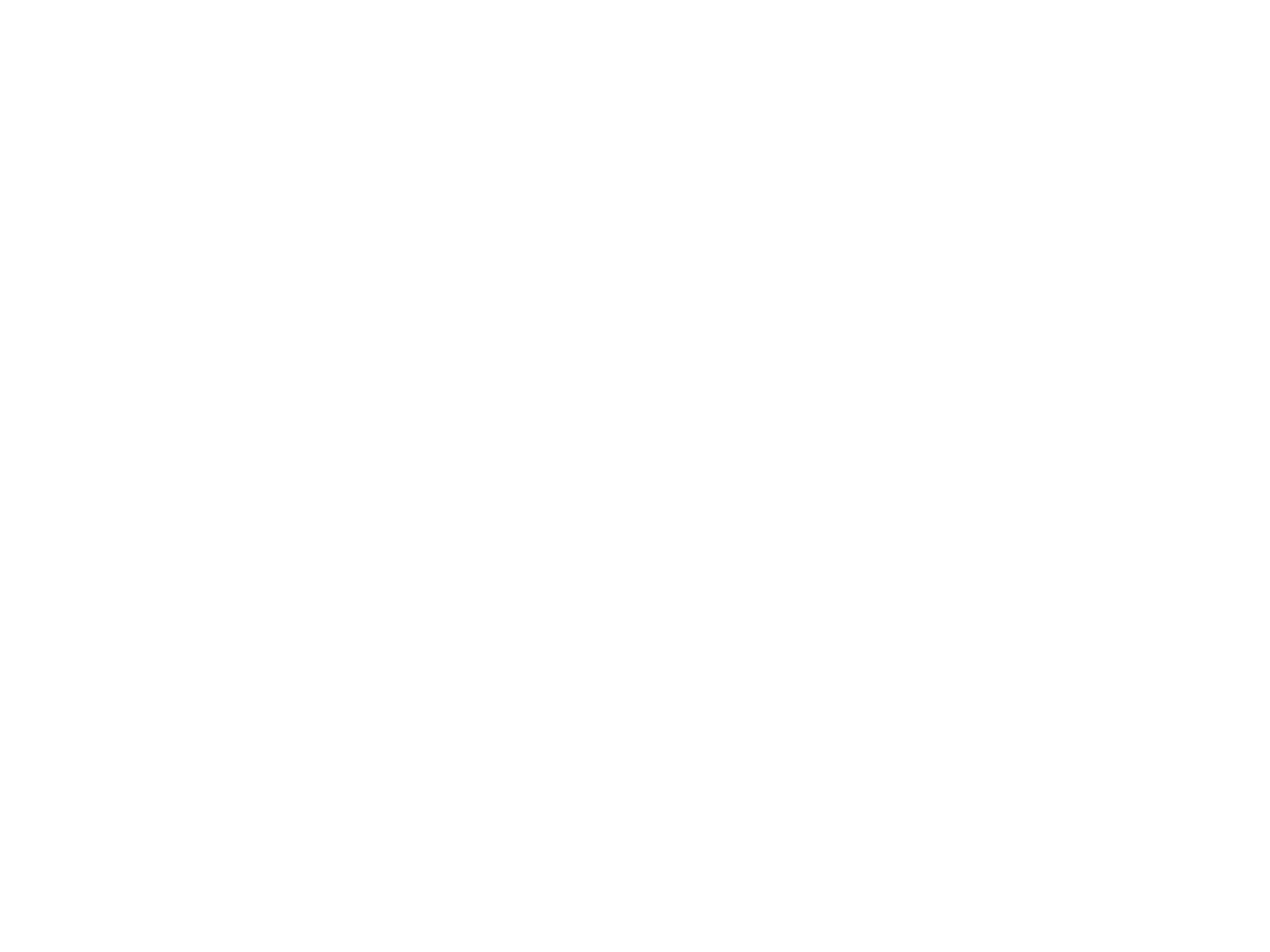 What appearances 
MUST be reported under Project Sunlight?
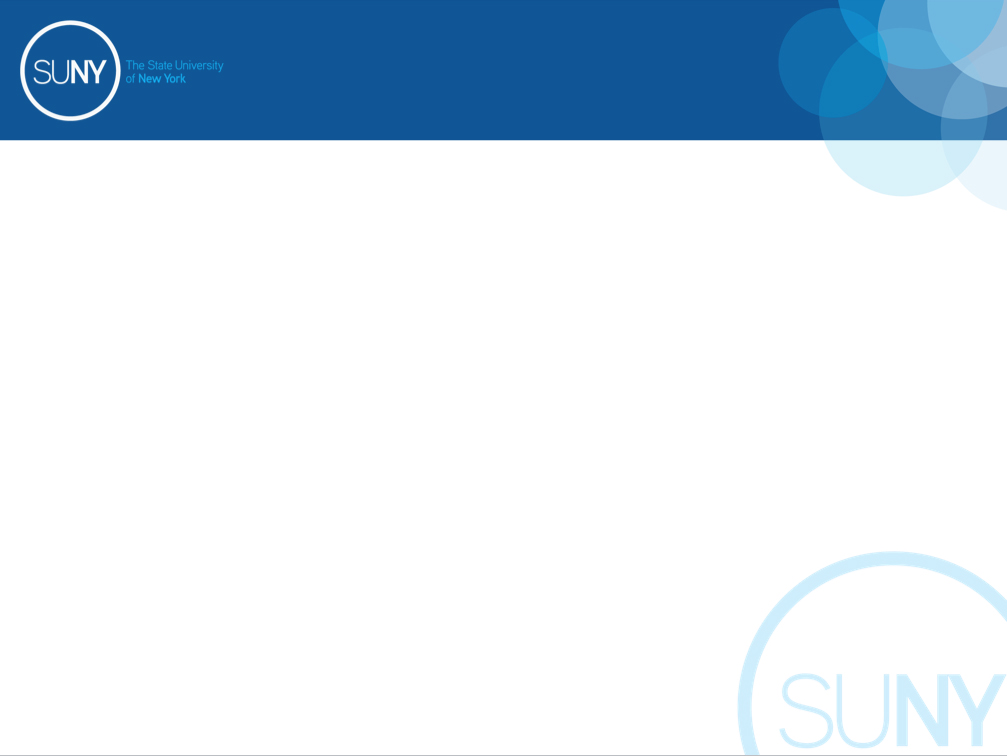 Project Sunlight Appearances: WHAT MUST be reported
Discretionary State Funds: REPORT
 Appearances for the purpose of advocating for the receipt of discretionary state funds that have already been appropriated  

New Vendors for New Products, Service, Contracts: REPORT
 Meetings with new vendors for products, goods and services, prior to a contract being in place
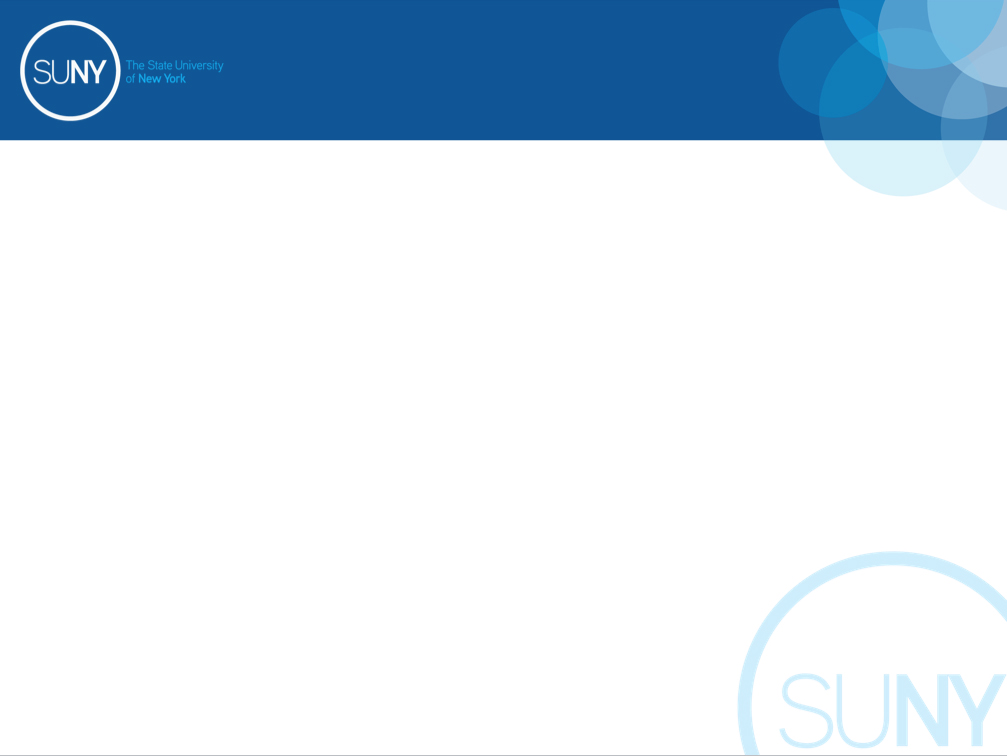 Project Sunlight Appearances: WHAT MUST be reported
Existing Vendors for New Products; New Services; New Contract: REPORT
• Meetings with existing vendors for new products or services, or products and services outside the scope of the current contract agreement with vendor

Contract Re-Negotiation: REPORT
 Meetings involving substantial renegotiations of 
Contracts
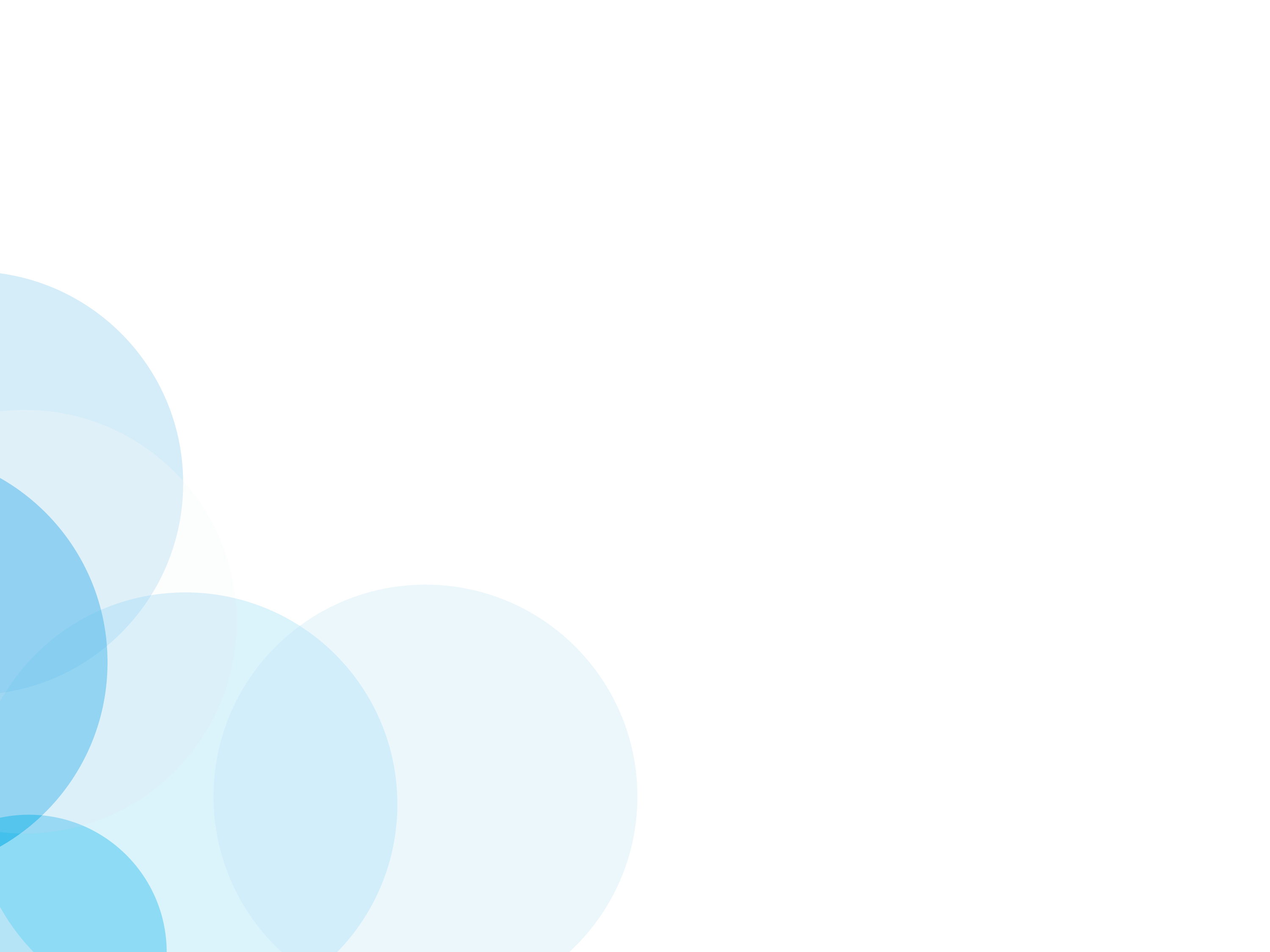 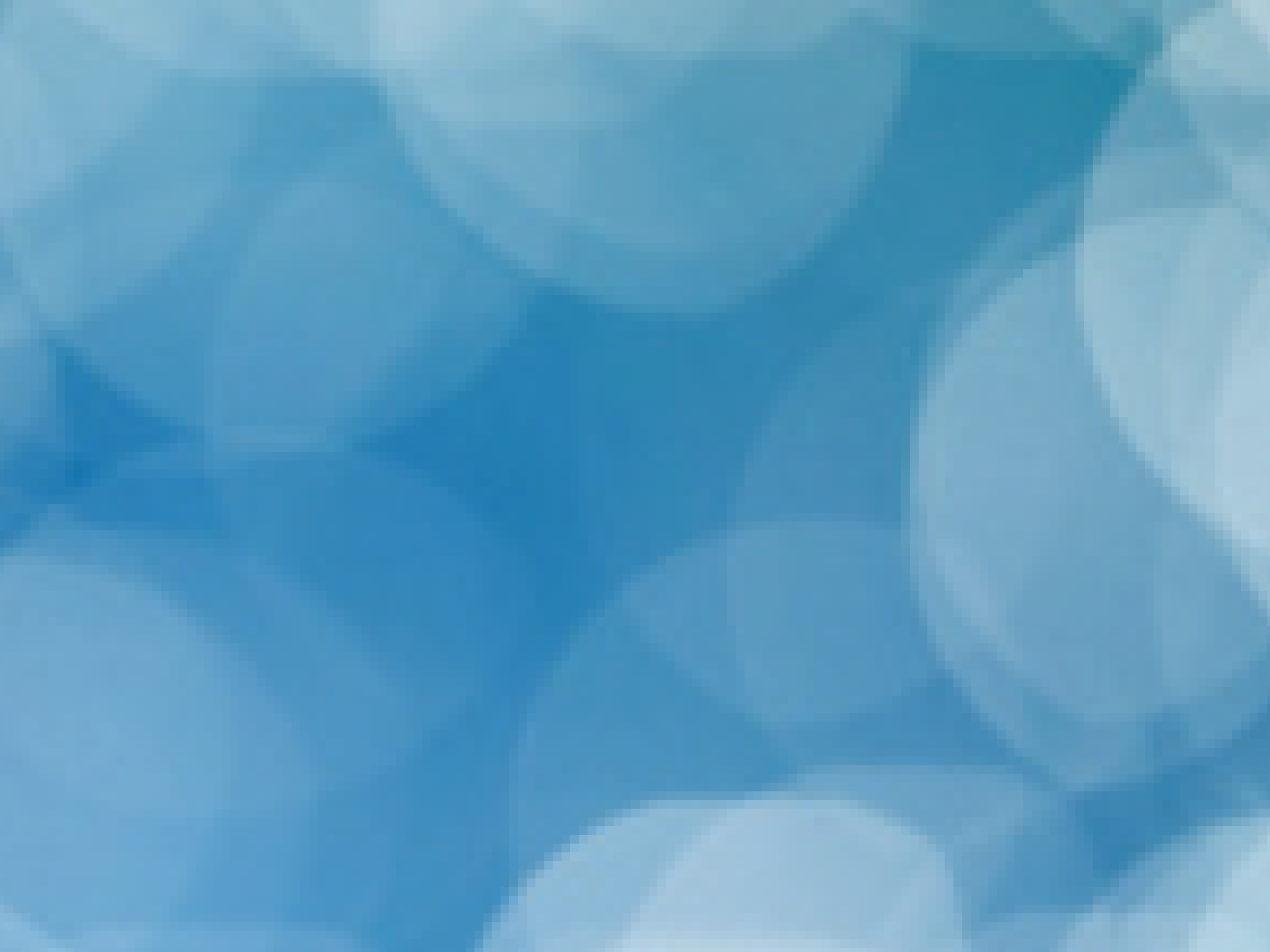 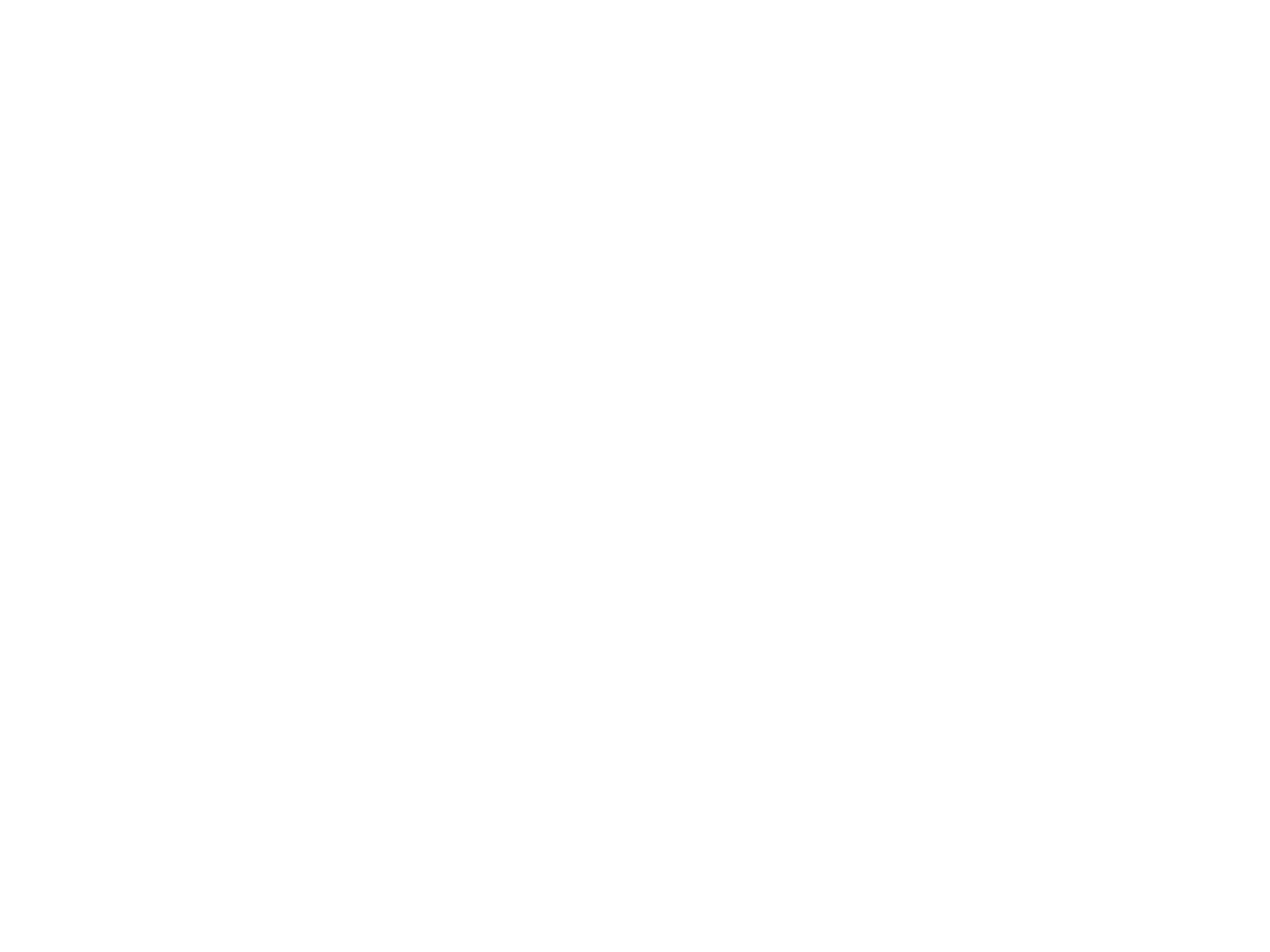 What is NOT reported under Project Sunlight?
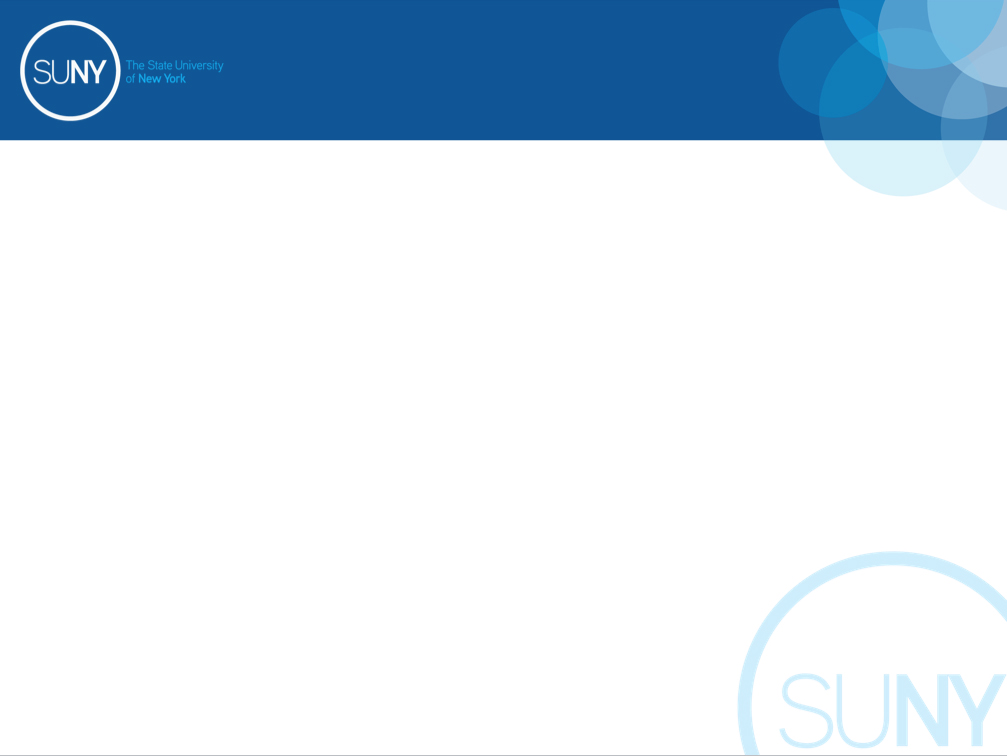 Not Project Sunlight Appearances: NOT reported
Written communication: NOT REPORTED
 Faxes, letters, or emails are not appearances

Phone Calls: NOT REPORTED
 Phone calls are not appearances
 ONLY in-person and video conference appearances are reported

Under Threshold Amount: NOT REPORTED
 Contacts related to procurements under $25,000
[Speaker Notes: Written communication, phone calls, and under threshold amounts are not reported.]
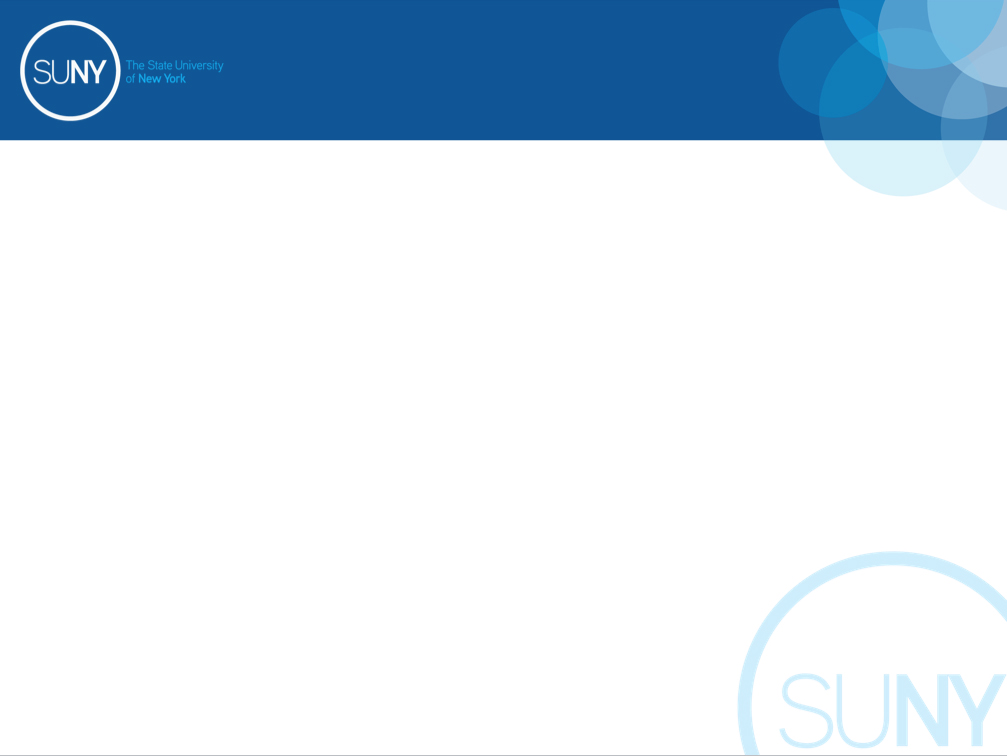 Not Project Sunlight Appearances: NOT reported
Philanthropy
Existing Contracts
Meetings with Research Foundation
Emergency Procurements
Industry Meetings, Conferences & Expos
Public Meetings
RFP/IFB Formal Procurement Processes
[Speaker Notes: NOT REPORTED
 Contact between SUNY and other state agencies; Includes appearances before: 
  other state and local agencies and authorities (including CUNY)
 tribal governments 
 federal government representatives
Elected Officials: NOT REPORTED
 Contact by elected officials, executive or legislative employees

Legislation/ Budget Appearances: NOT REPORTED
 Contact  related to legislation or SUNY’s budget

Philanthropy: NOT REPORTED
 Gifts, donations, or grants to the State that are not in exchange for real property, goods, or services]
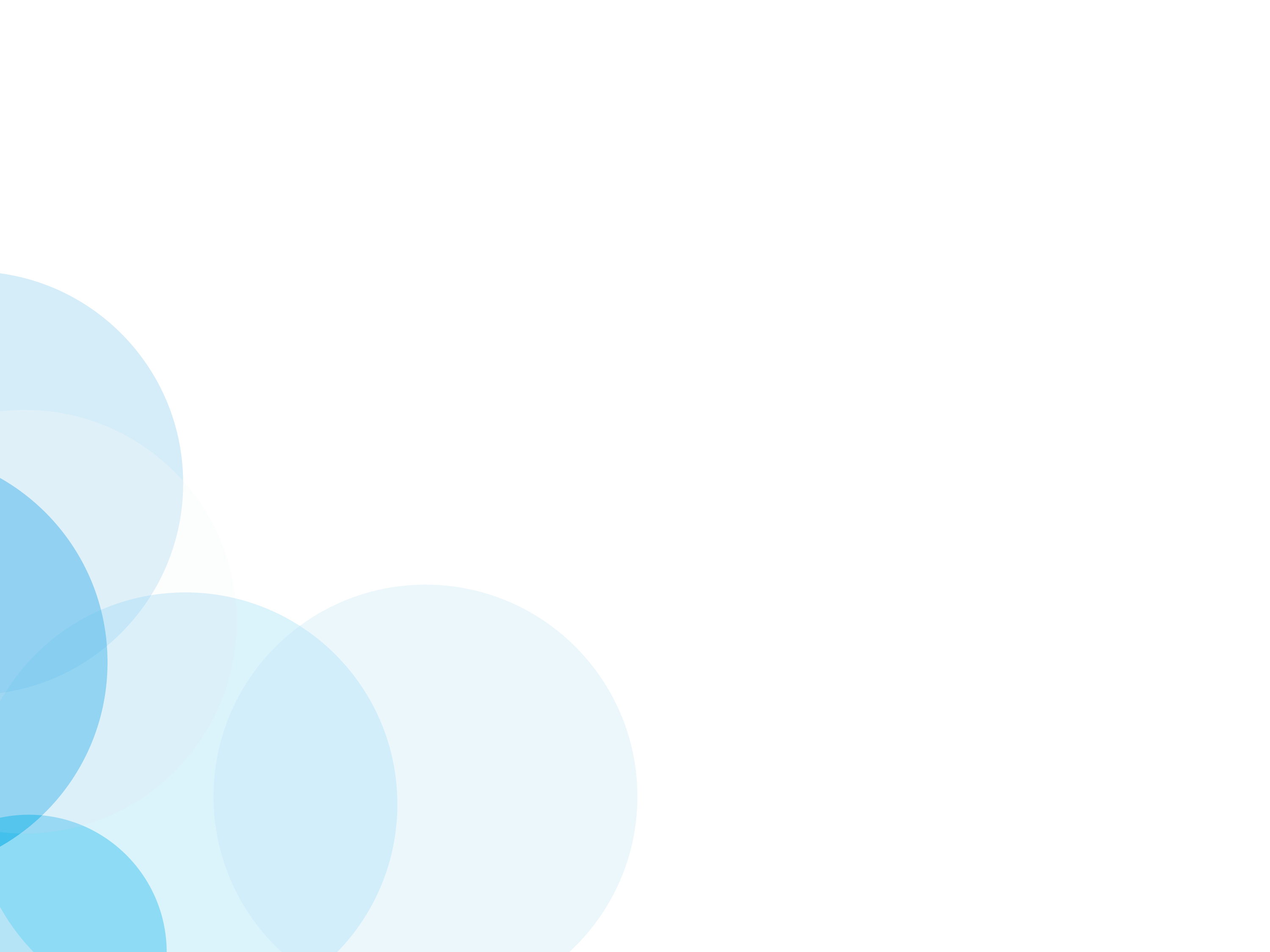 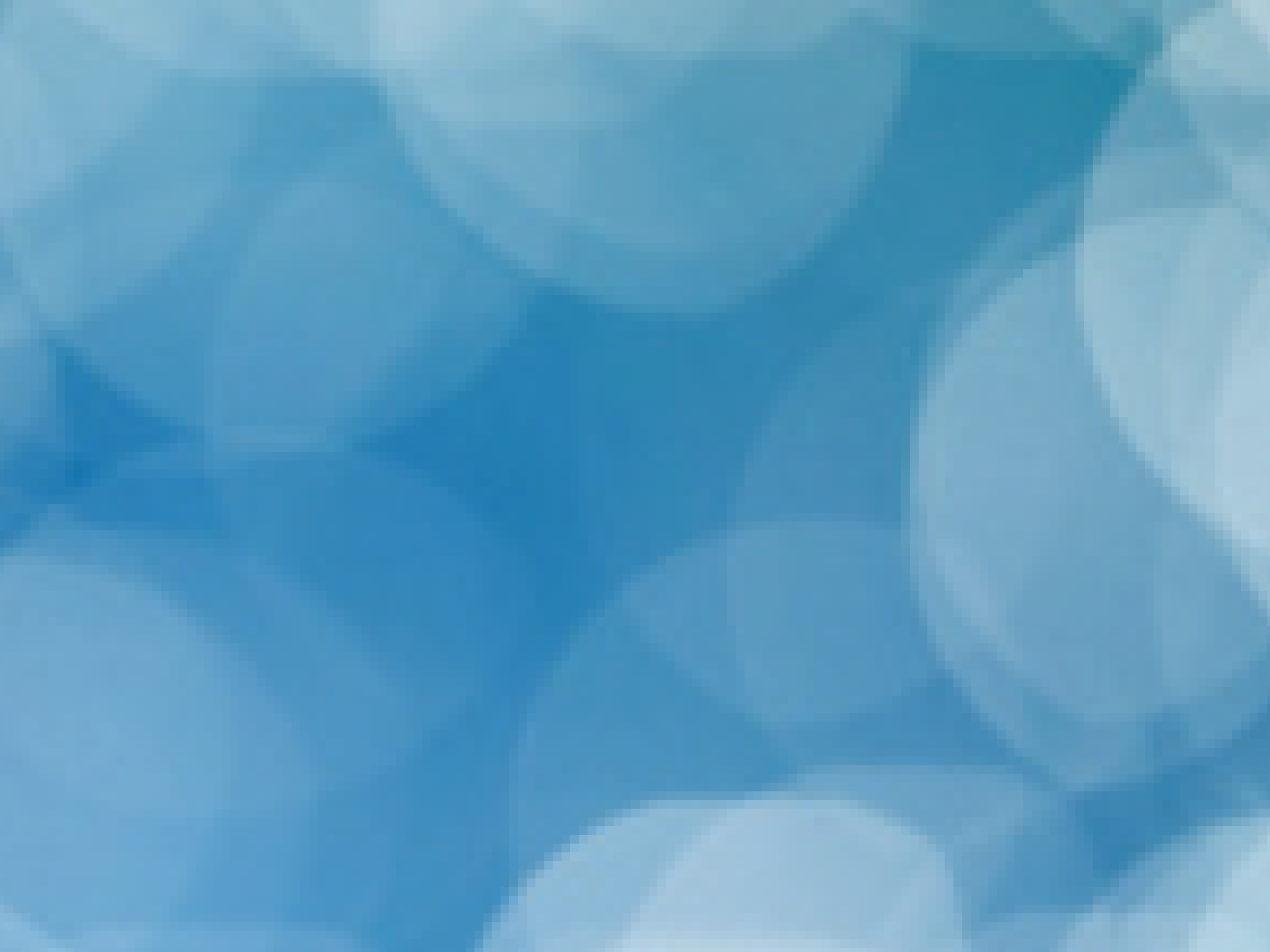 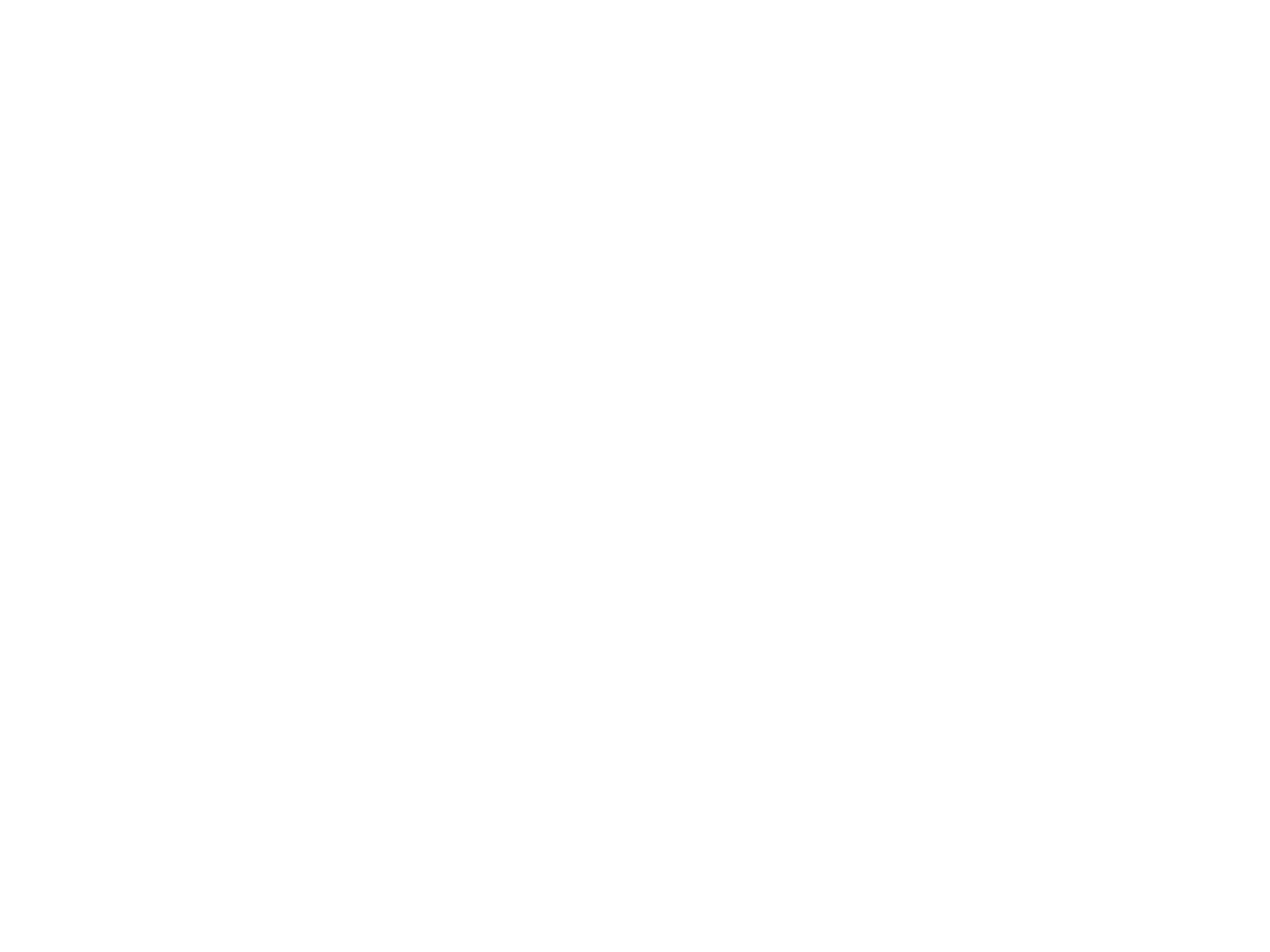 What does Project Sunlight mean to you as a SUNY Decision-maker or advisor?
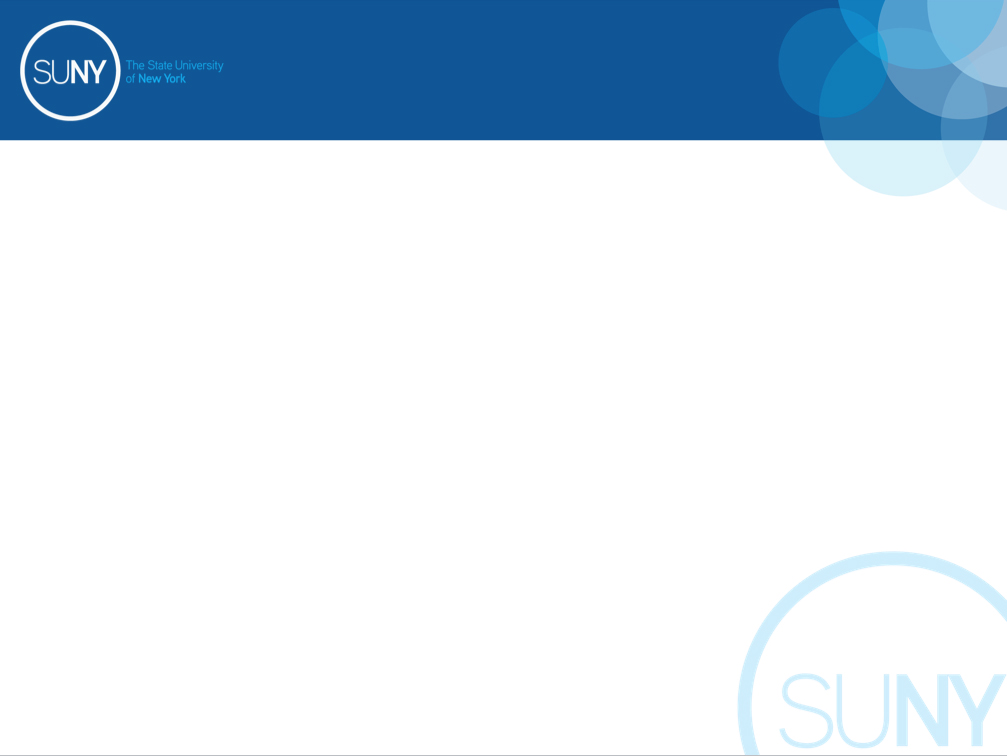 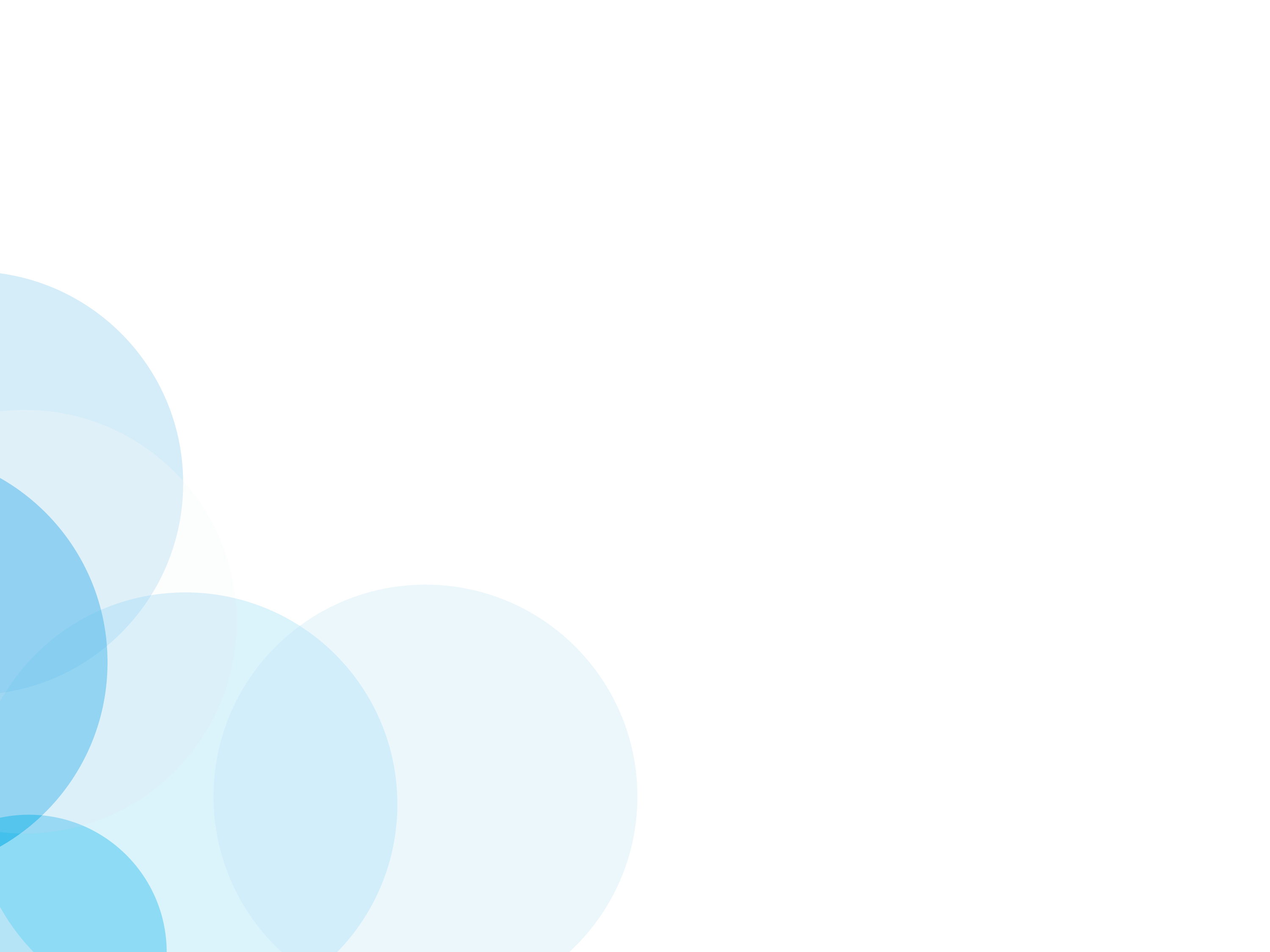 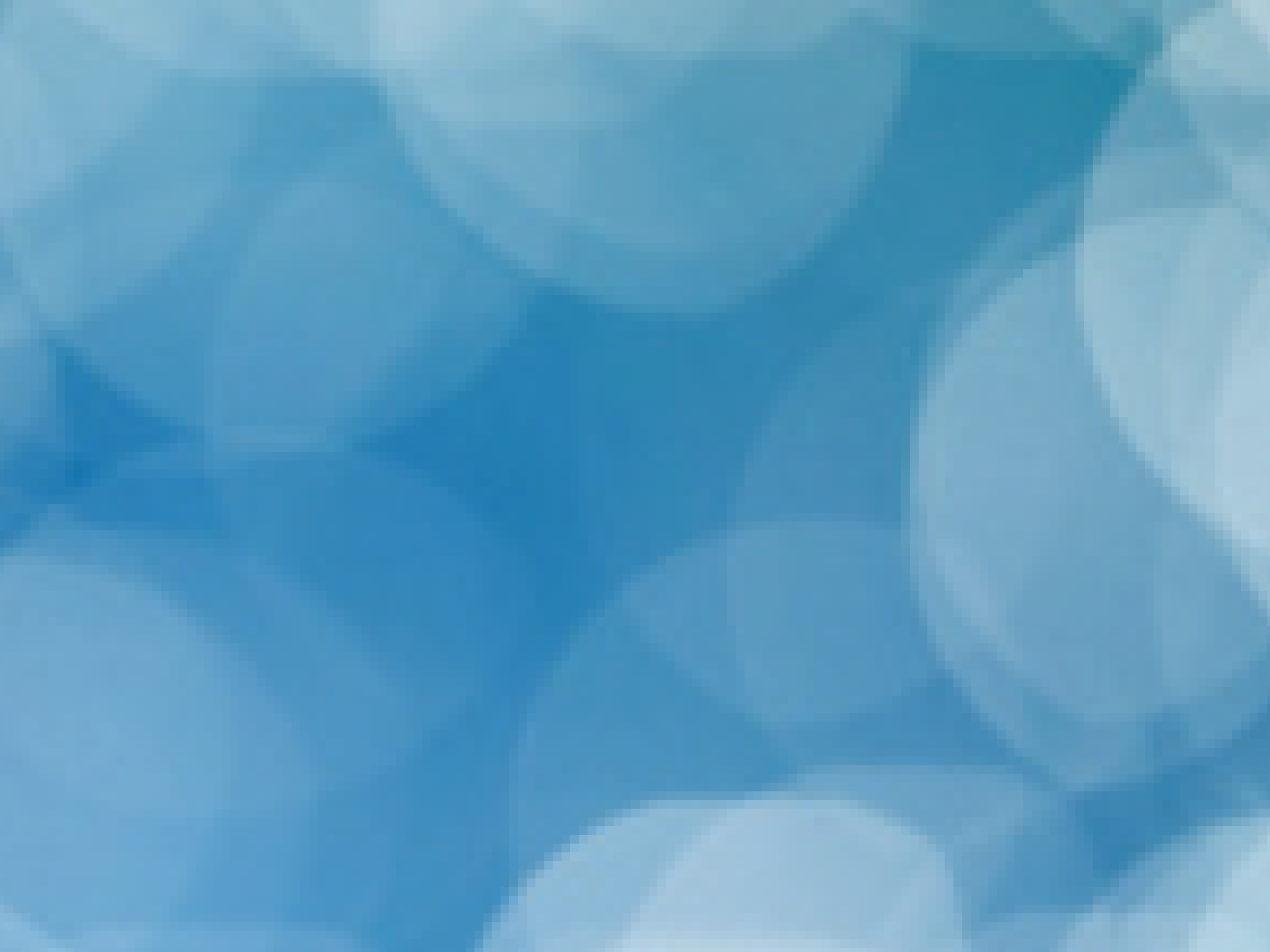 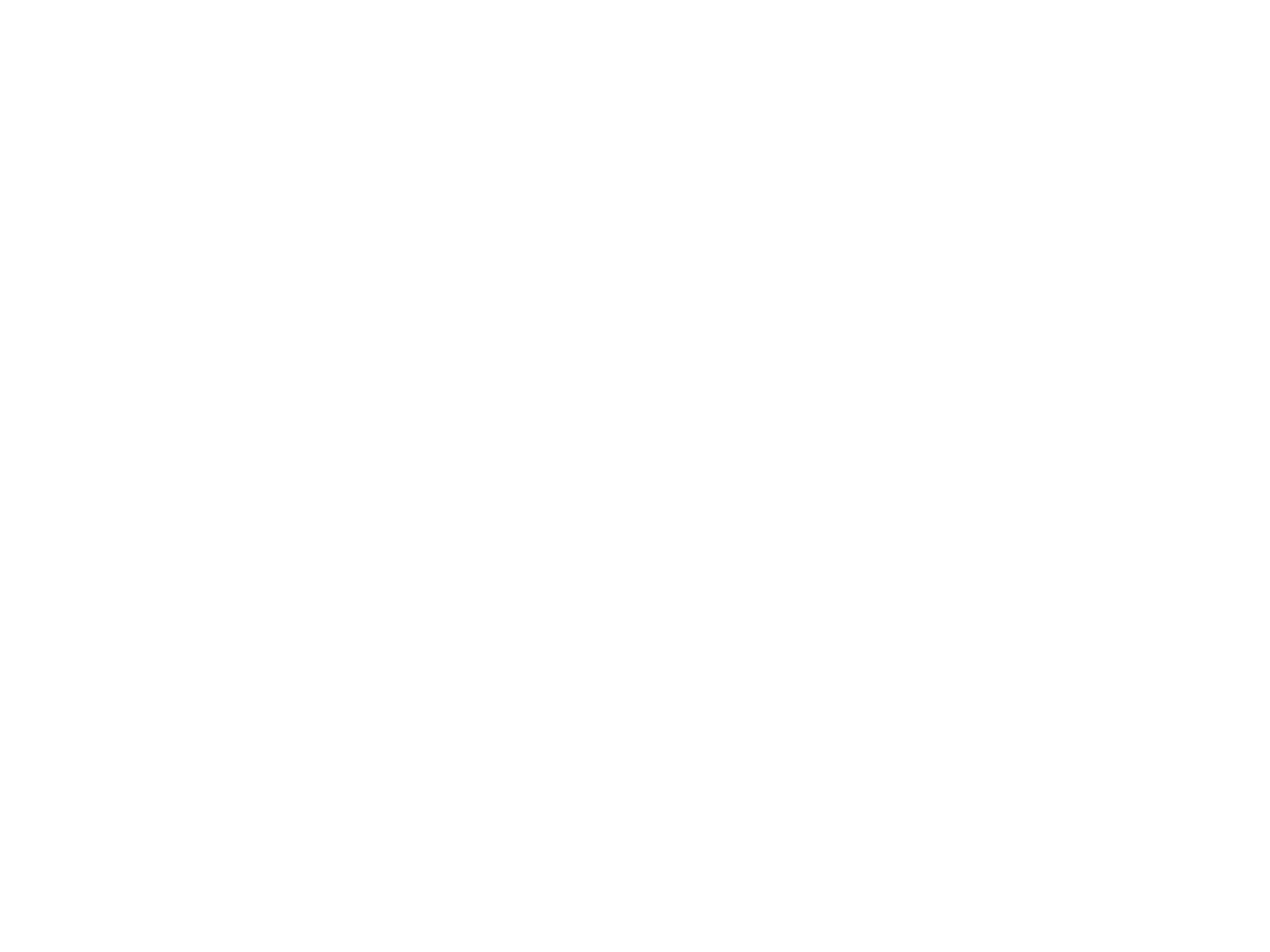 Project Sunlight Recap
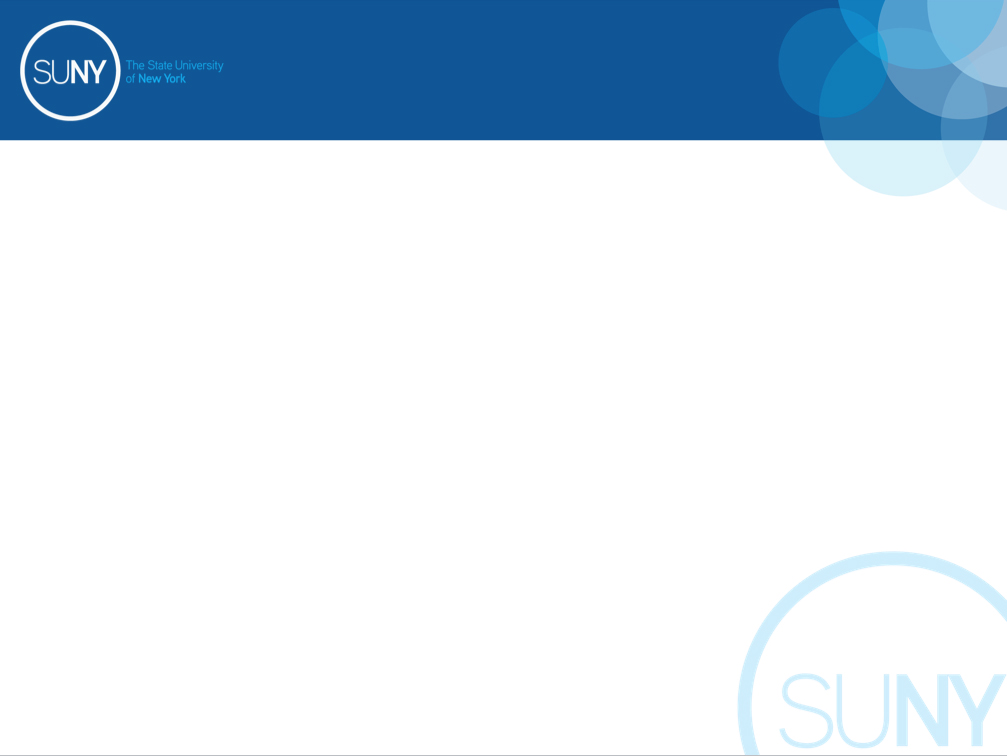 How will Project Sunlight 
Impact SUNY
Remember: 
 Only pre-contract appearances need to be reported
 Only in-person and video conference appearances need to be reported
 Only appearances that could result in contracts/procurements with a value over $25,000 need to be reported
[Speaker Notes: Remember: pre-contract appearances, in person/video conferences all need to be reported.]
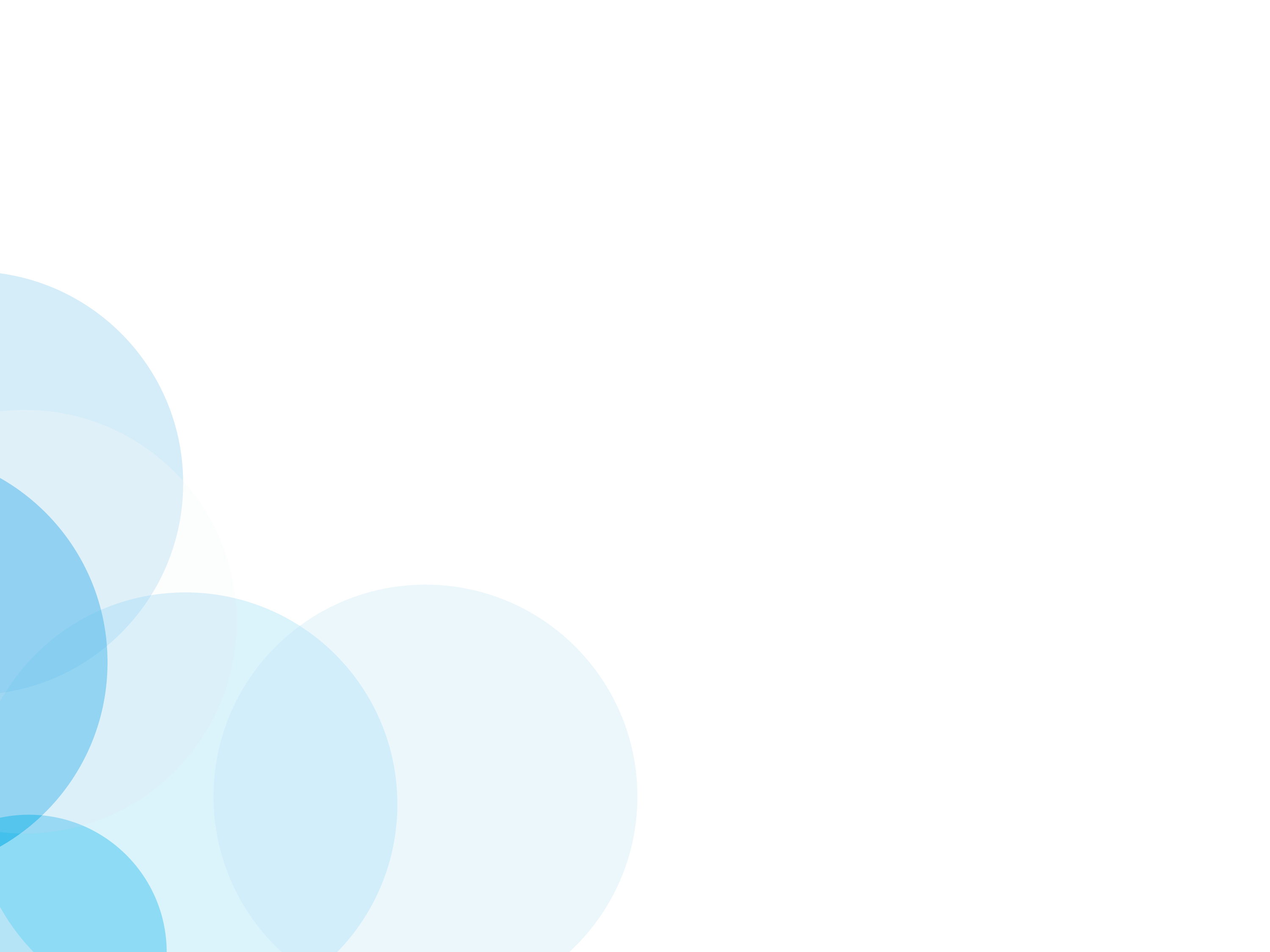 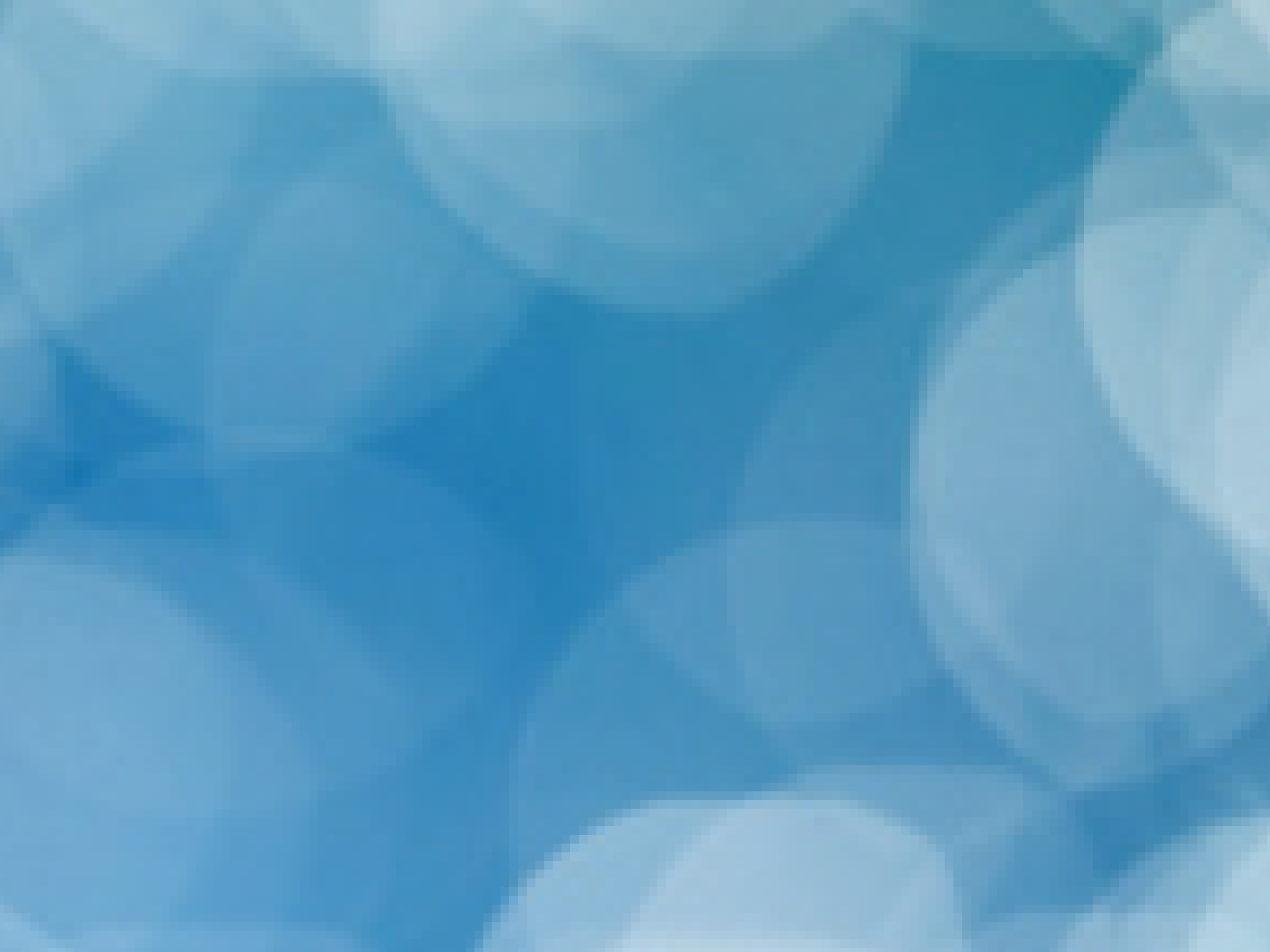 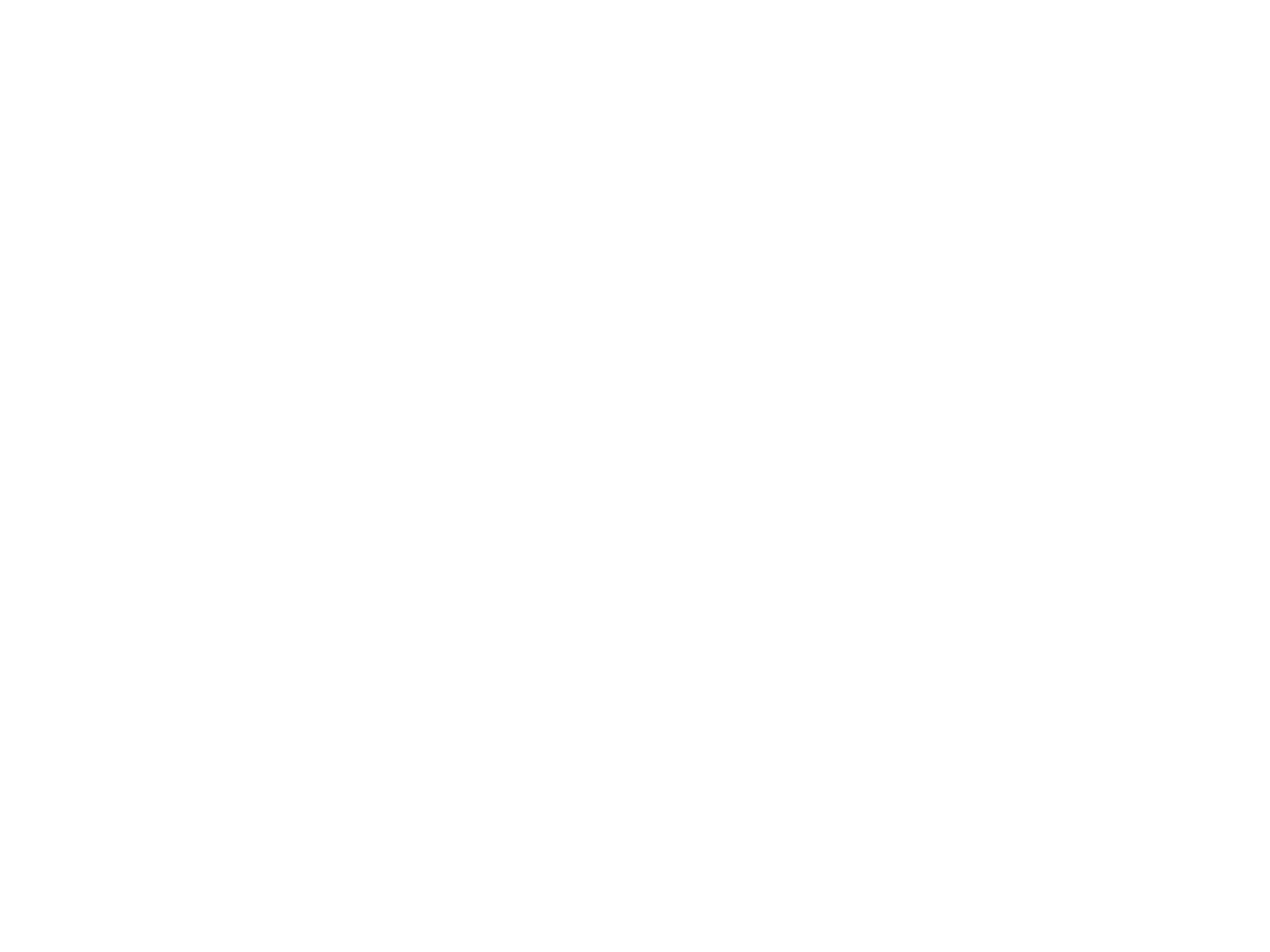 Thank you!